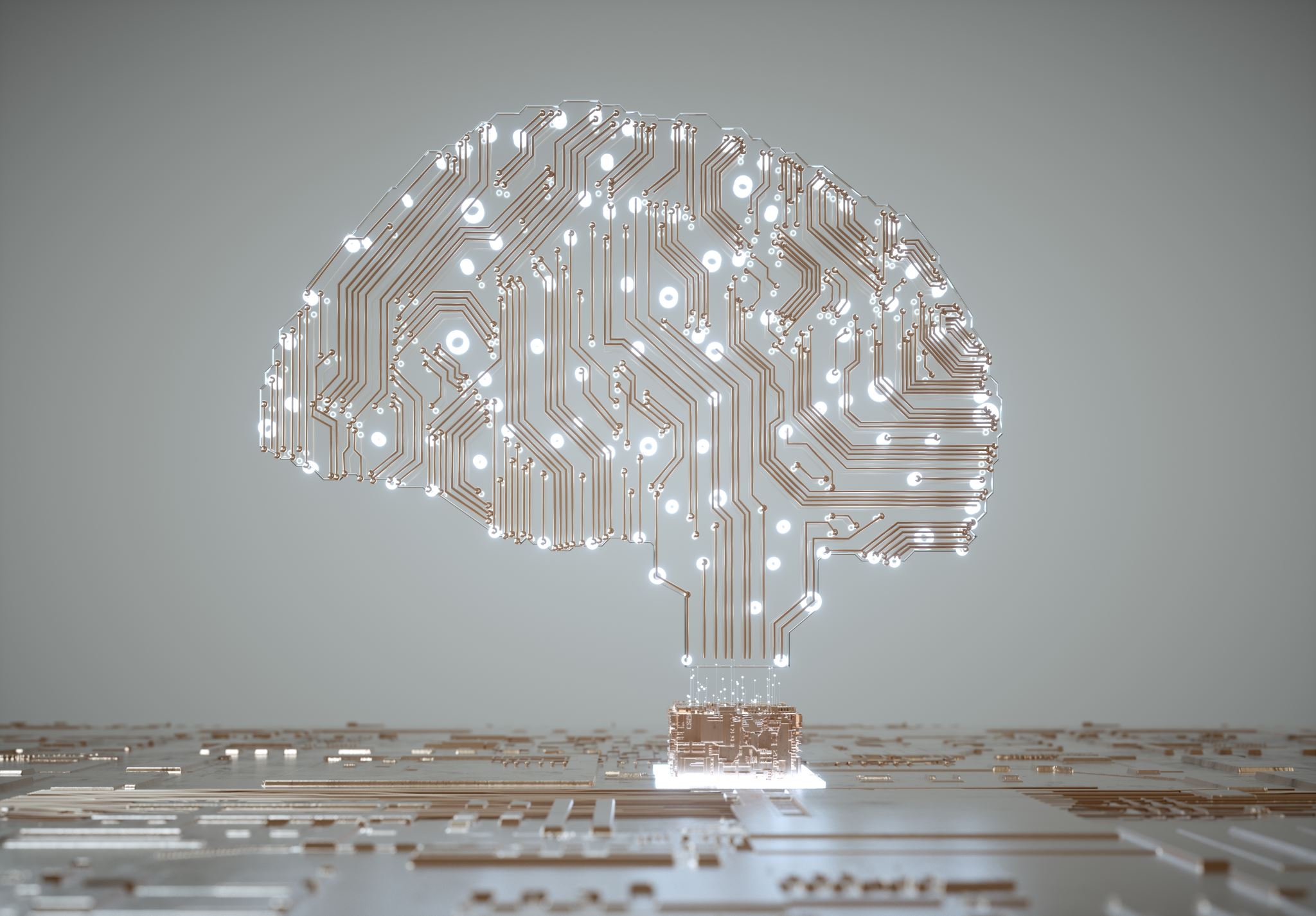 Artificial Intelligence From ChatGPT to Autonomous Agents and Multimodal Possibilities
Dr. Raymond UzwyshynAssociate Dean, Collections Management and StrategyMississippi State University Libraries, 2024
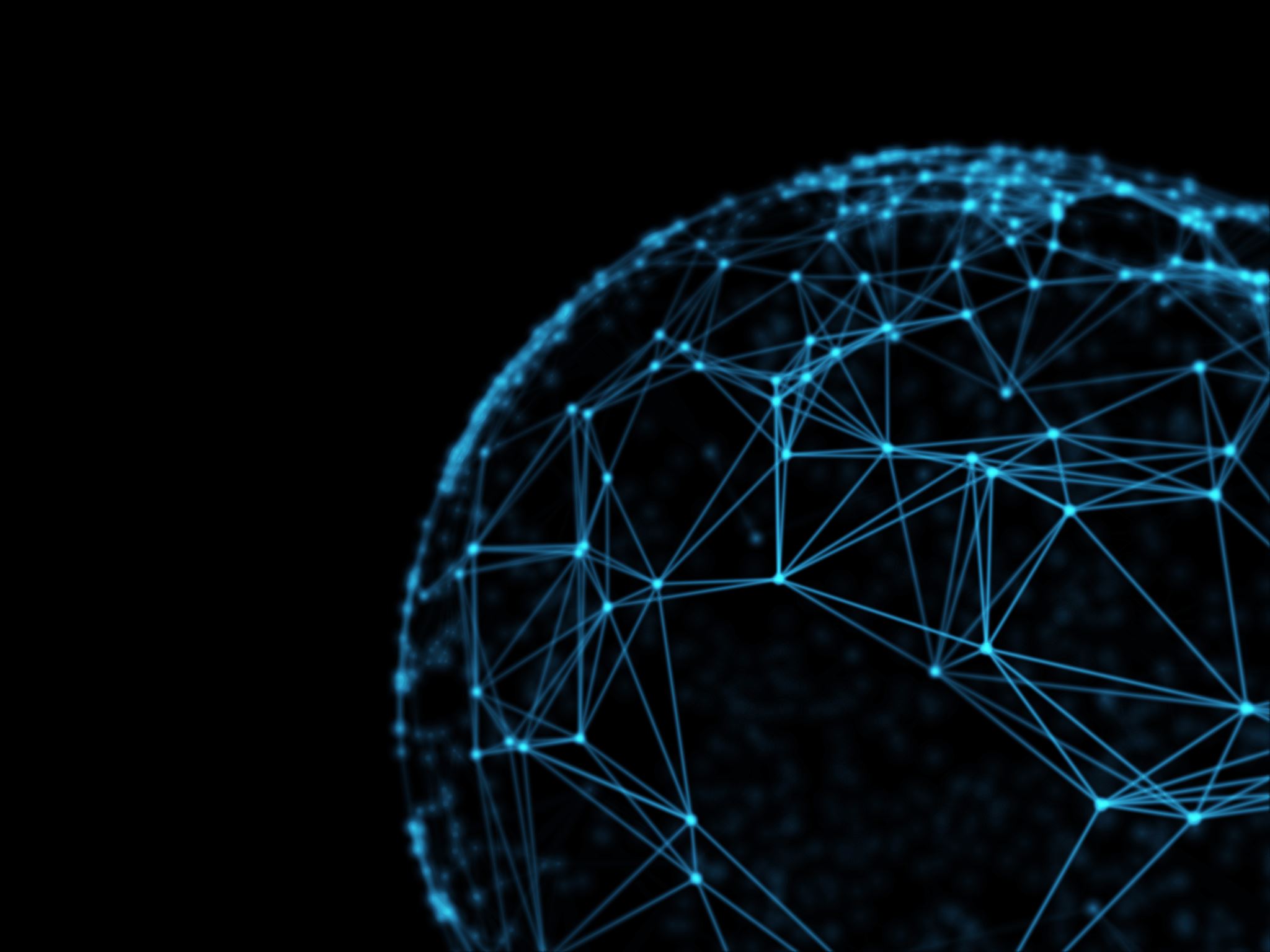 AI Histories
NVIDIAA/H100
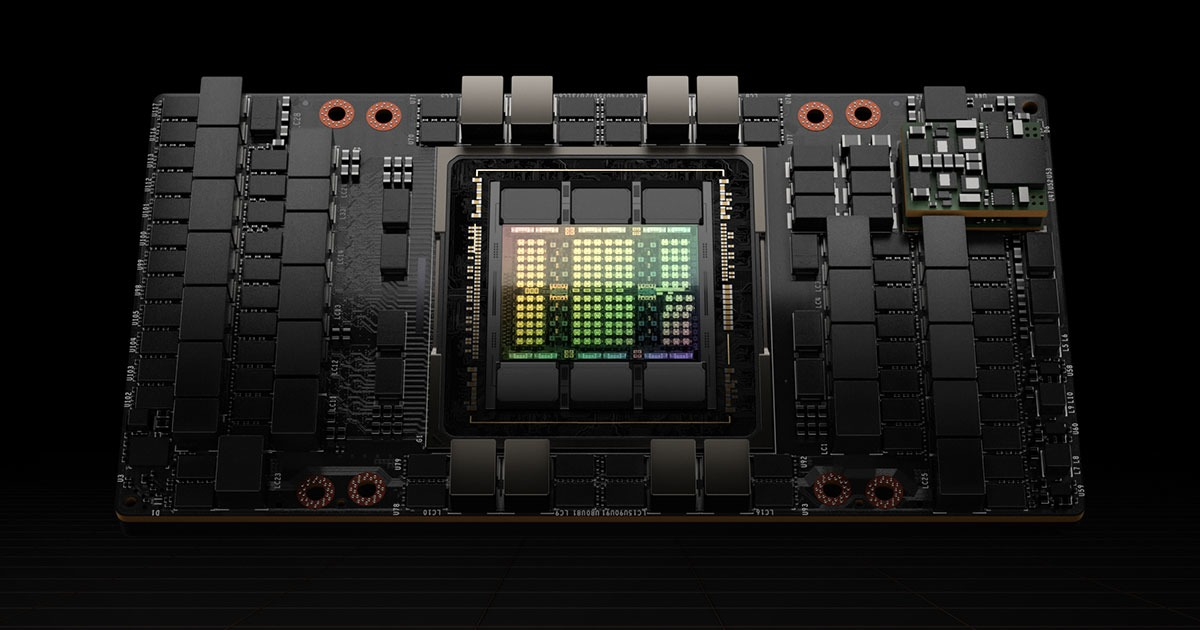 5000, 000, 000Transistors (2014)
Moore’s Law, (Processing Power and AI)Number of Transistors on an Integrated Circuits Doubles Every 2 years
Deep Blue/Kasparov5000,000 Transistors (1997)
Eliza: Mainframe and  Terminal50,000 Transistors (1982)
5000 Transistors (1970)
1 Byte = 0.001 Kilobytes (KB)
1 Kilobyte (KB) = 1 KB
1 Megabyte (MB) = 1,000 KB
1 Gigabyte (GB) = 1,000,000 KB
1 Terabyte (TB) = 1,000,000,000 KB (1 Billion KB, Trillion Bytes
1 Petabyte (PB) = 1,000,000,000,000 KB
1 Exabyte (EB) = 1,000,000,000,000,000 KB
Data Storage,Memoryand AICost/TB(AI RequiresMassive DatasetsFor TrainingNeural Nets)
1 TB (2024) = 50.00-100.00 USD (Hard Drive or Cloud)
AI Requires: Processing Power (Microprocessor) + Data + Storage (Memory) + Global Networks
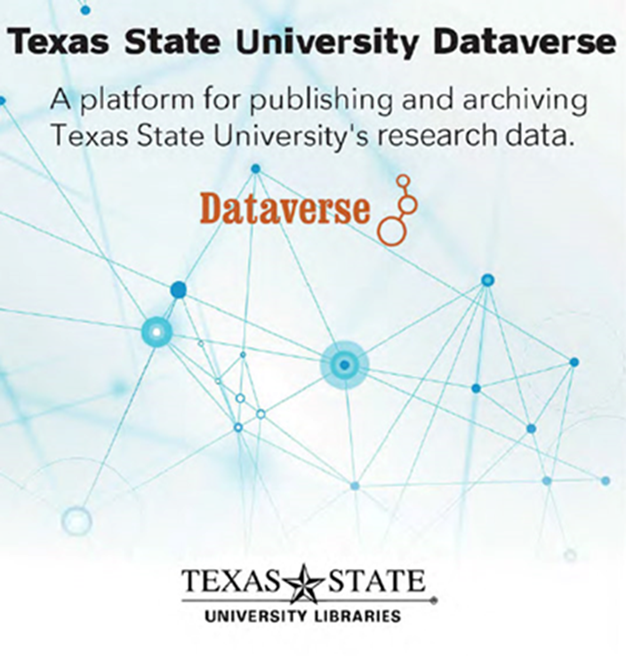 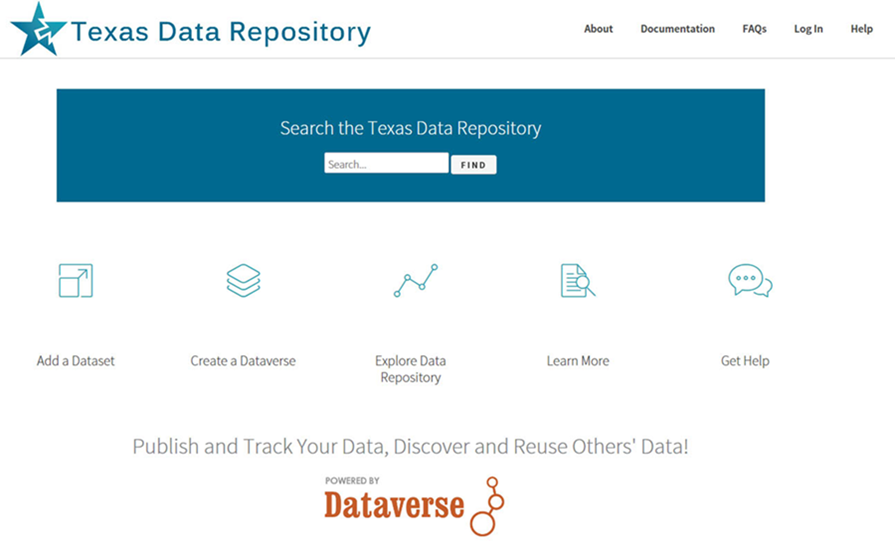 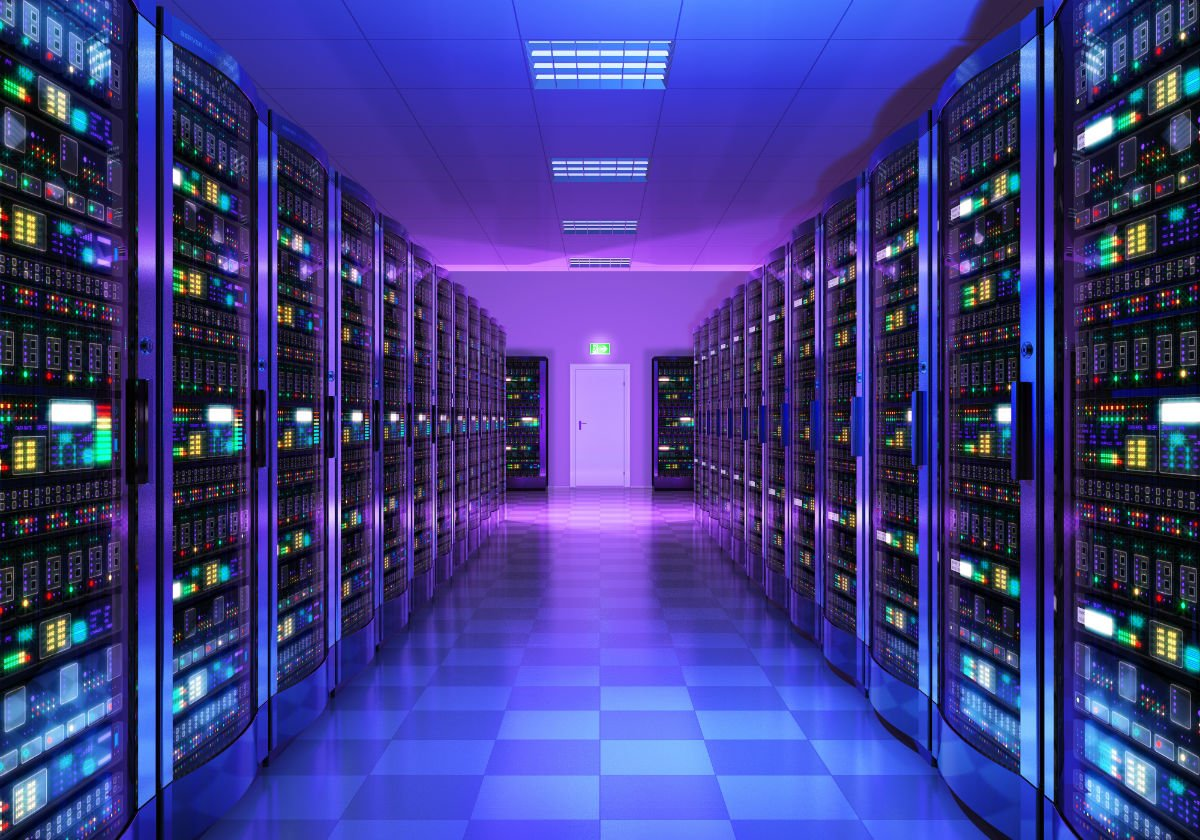 2014-2017, Texas Data Research Repository, Data Sharing, Collaboration, Data Visualization, Tableau, Discovery and Insights, Artificial Intelligence
Dataverse Data Research RepositoryMetadata
 Dermatology Image Dataset, Dr. Philip Tschandl,  Viennesse Dermatologist
Great Example of Open Science & Metadata
https://dataverse.harvard.edu/dataset.xhtml?persistentId=doi:10.7910/DVN/DBW86T
Dermatologist-level Classification of Skin Cancer  with Deep Neural Networks, Nature 2017,Andre Esteva, Brett Kupress,   Sebastian Thrun et al.Labeled Medical Data  from Image Data Archives to Training AI Models (Deep Learning),  Convolutional Neural Nets,
VideoStanfordOverview
Open Science,  Data Research Repositories, Discovery, Reuse  and AI
AI Has Many Paradigms and  Origins Algorithms, Suitable Problem  and Solution Methods, Dr. Pedro Domingos, University of Washington
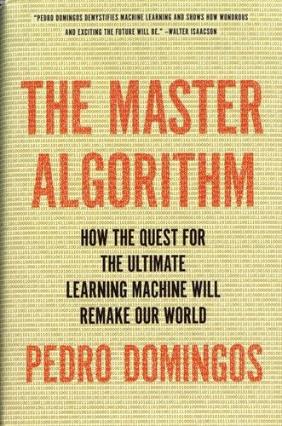 2015, 2018
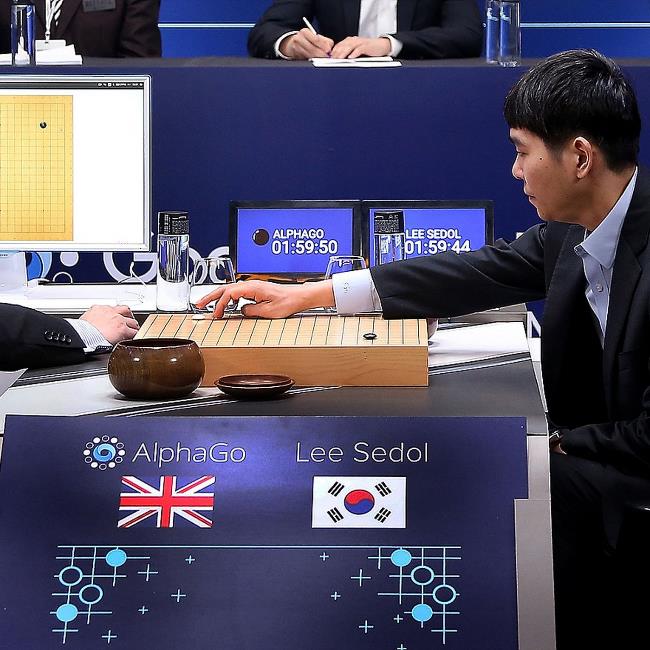 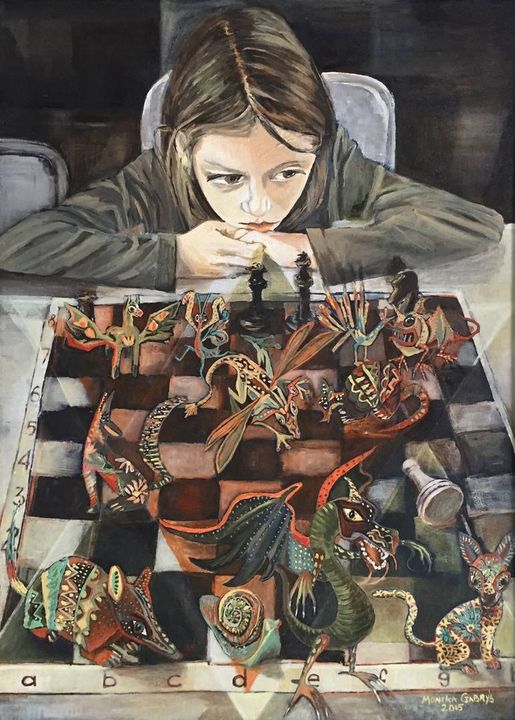 Last Ten Years 2014-2024 Amazing Progress of AIAI (Machine Learning (Deep Learning)) = Better Algorithms  + Greater Computing Power + Large Data Sets + Good Metadata (Labeling)
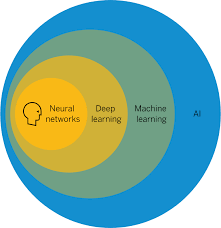 GPT’s, Conversational Chatbots& Robotic Agents
Natural Language Processing(Speech to Text, Next Word Translation)
Computer Vision Cancer Cell Detection(Alexnet)(Facial + Object Recognition
Strategic Reasoning (AlphaGo, 2015-2017)
Fraud Detection & Cybersecurity
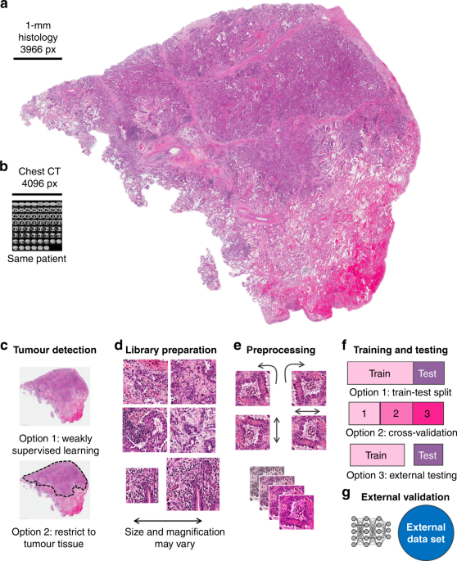 AI, Large Language Models (LLM’s) and GPT’sGenerative Pretrained Transformers, January 2022, Trends and Issues In Library Technology
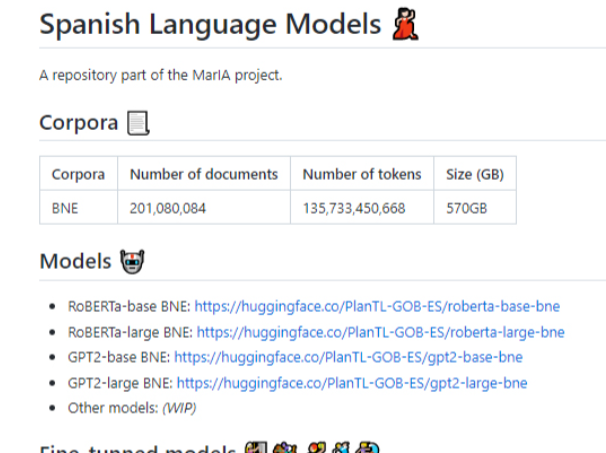 Digital Transformation, Data Reuse and Heritage CollectionsAt the National Library of Spain, Supercomputing CenterPartnership, Mare Nostrum, June 2022
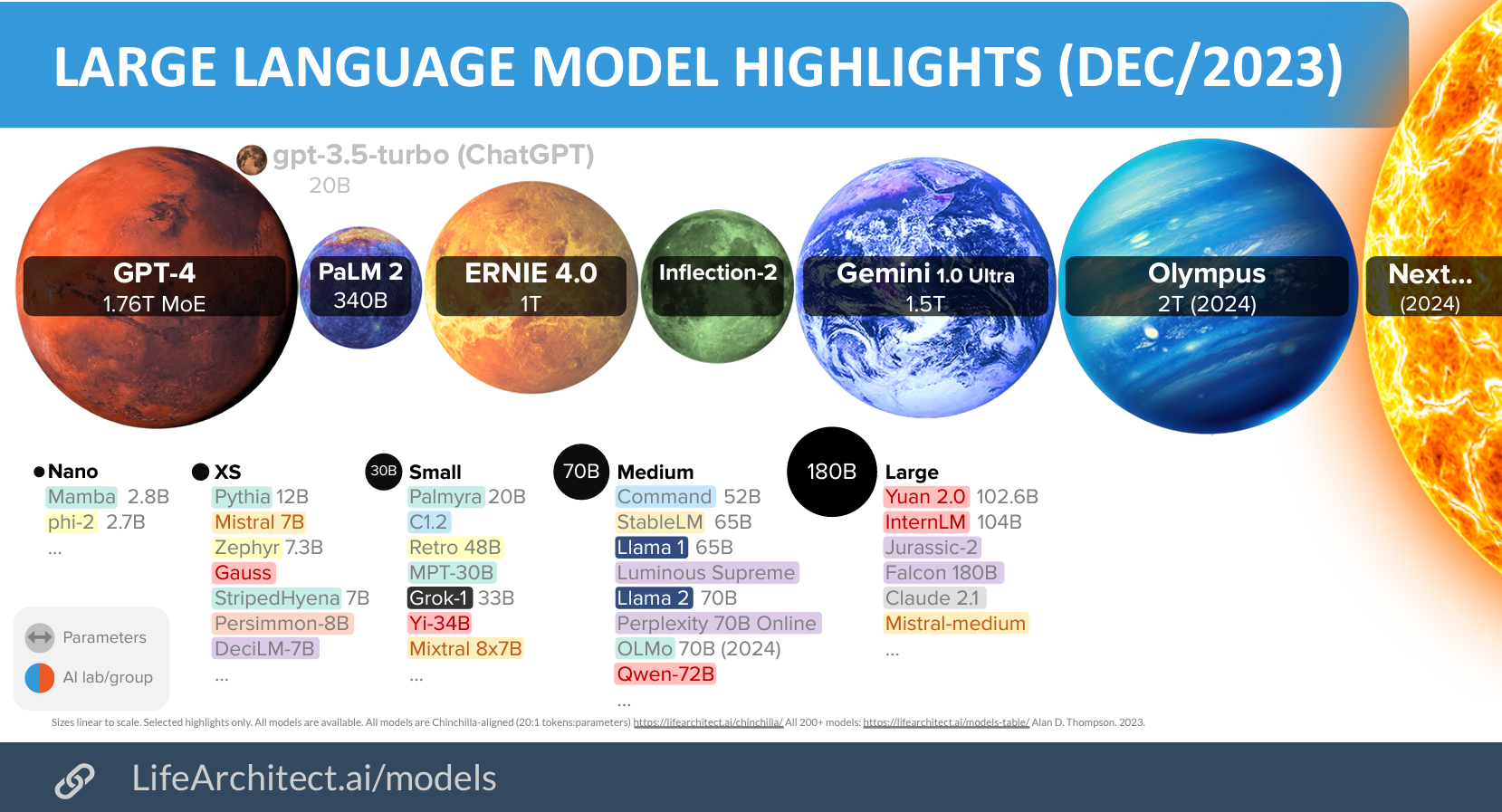 Olympus (Amazon)Ernie (Baidu Search Engine)
Dr. Alan Thompson
GPT-4’s Mixture of Experts Model (MoE model) is believed to house 16 expert models, each with around 111 billion parameters each. The Mixture of Experts (MoE) is offering a unique approach to efficiently scaling models while maintaining, or even improving, their performance. Traditionally, the trade-off in model training has been between size and computational resources
Large Language Models (LLM’s)GPT1, GPT2, GPT3,  GPT3.5 and GPT4GPT – Generative Pretrained Transformers
Characteristics
GPT-4 Model: Advanced AI language model,  175 trillion parameters.
Mixture of Experts (MoE): Architecture using specialized networks for varied tasks.
Parameters Defined: Components in the model learned and adjusted from data. Used for next word prediction/understanding
Training Data: Diverse textual sources, books, web content, language styles and information
Number of Tokens: Trillions of text pieces, words, or characters.
Adaptive Learning: Appears contextually responsive, but doesn't learn post-training.
Task Versatility: Handles translation, answering, summarization, and creative tasks.
Ethical Considerations : Trained on addressing bias and misuseSearchunify.com
ChatGPT 3.5and ChatGPT 4.0 on several well recognized Human intelligence testsVisualcapitalist.com
R&D, Academic Technology  Conferences and Learning, 2018-2022
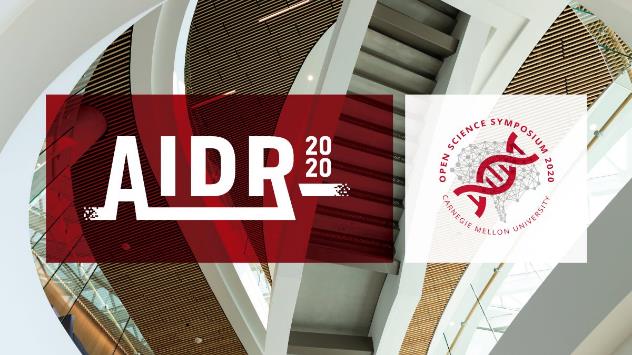 Coalition for Networked Information (D.C.) , Yale Art History Project ,Pixplot (Image Categorization), 2018, Peter Leonard (Neural Nets) Artificial Intelligence for Data Discovery & ReUse & Open  ScienceSymposium (2020), Carnegie Mellon, PittsburghFantastic Futures
2nd International Conference on AIfor Libraries, Archives and MuseumsStanford Libaries (2019)Texas Conference on Digital Libraries, Patrice Andre  Prud’homme (TCDL) Oklahoma State (2019),
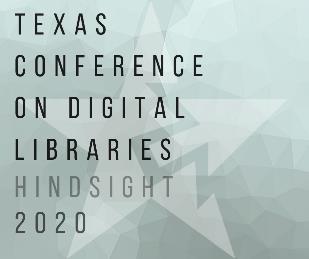 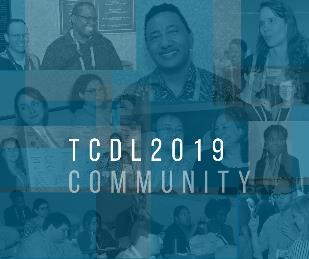 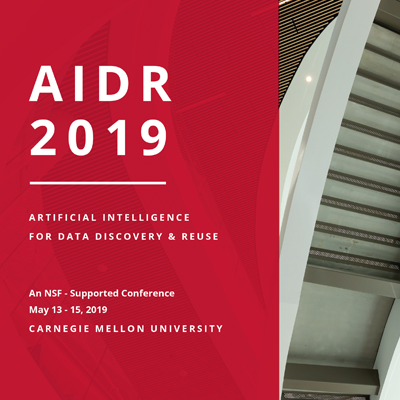 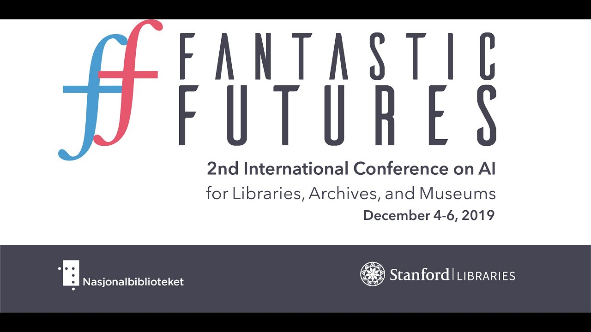 R&D & Learning, Area 1: Digital and Web Services Deep Learning  Models and Convolutional Neural Nets (2019 Begun, Early 2022 Presented, TCDL, Galway, National University of Ireland, IFLA Dublin, IR)
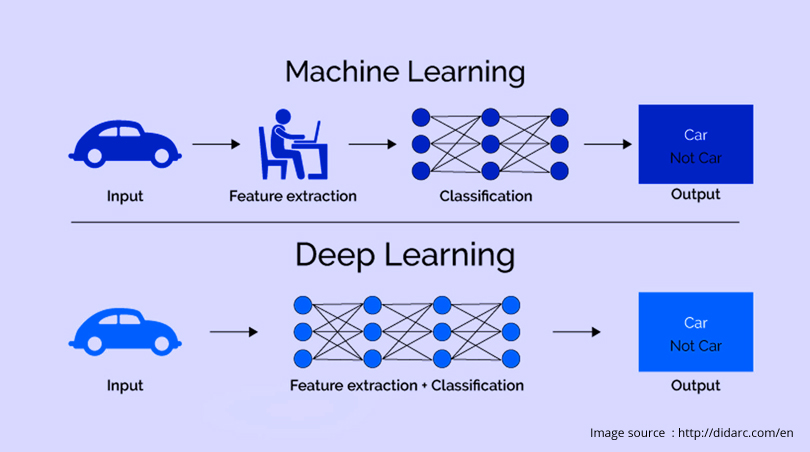 University ArchivesSan Marcos PublicNewspaper Image Negatives90 years of digitization 800, 000 images
Processing Power (Compute)
Python 
Video Cards (NVIDIA GPU’s)
Pretrained Models 
ResNet, YOLO, COCO (200k labeled images, 80 categories)
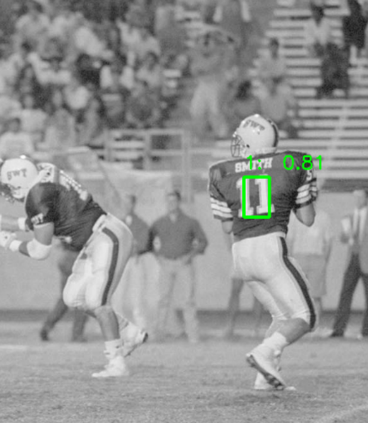 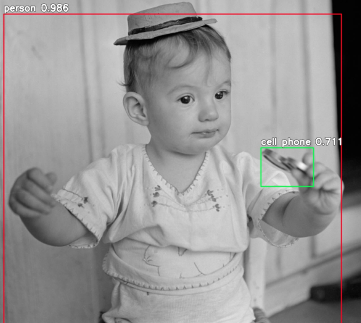 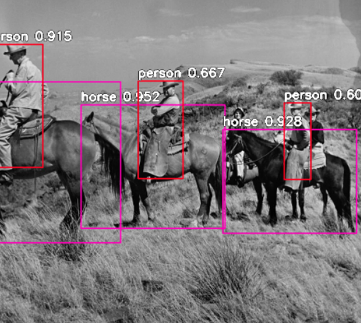 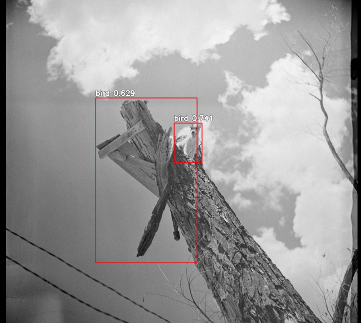 Open AI, November 2022, Chat GPT3.5 ReleaseChatbot version of the Language Model GPT3, Current Release GPT4.0
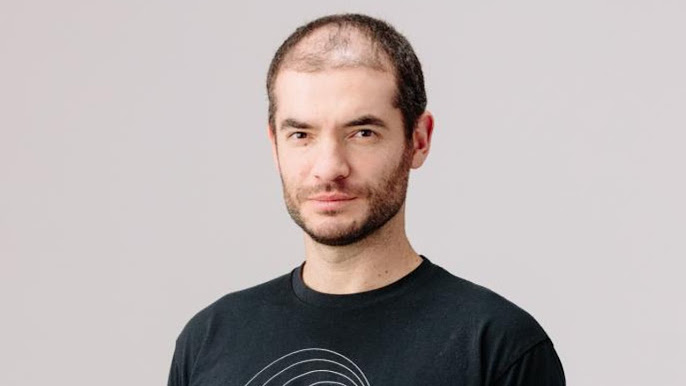 Generates Human-like Text: Writes and chats naturally. Next word model extended. Probabilistic Language Model
Based on Transformer Model + Neural Nets: Efficient, smart text processing. Trained on over 175 Billion Parameter (massive learning capacity) 
Uses Attention Mechanism: Focuses on relevant information. and Transformers (Query, Key(words), Value model)
Trained on Massive Amount Text and Can Perform multiple tasks: Understands  massive amount of topics to Answer questions translate, create (synthesize new knowledge)
Makes Predictions: Infers answers from data, language, words
Context-Aware Responses: Understands conversation history.
Handles Complex Instructions: Understands nuanced requests.
Availability:  Through Bing (Microsoft, Free) and OpenAI (Paid, 20.00/month, Android/Apple (App Download)
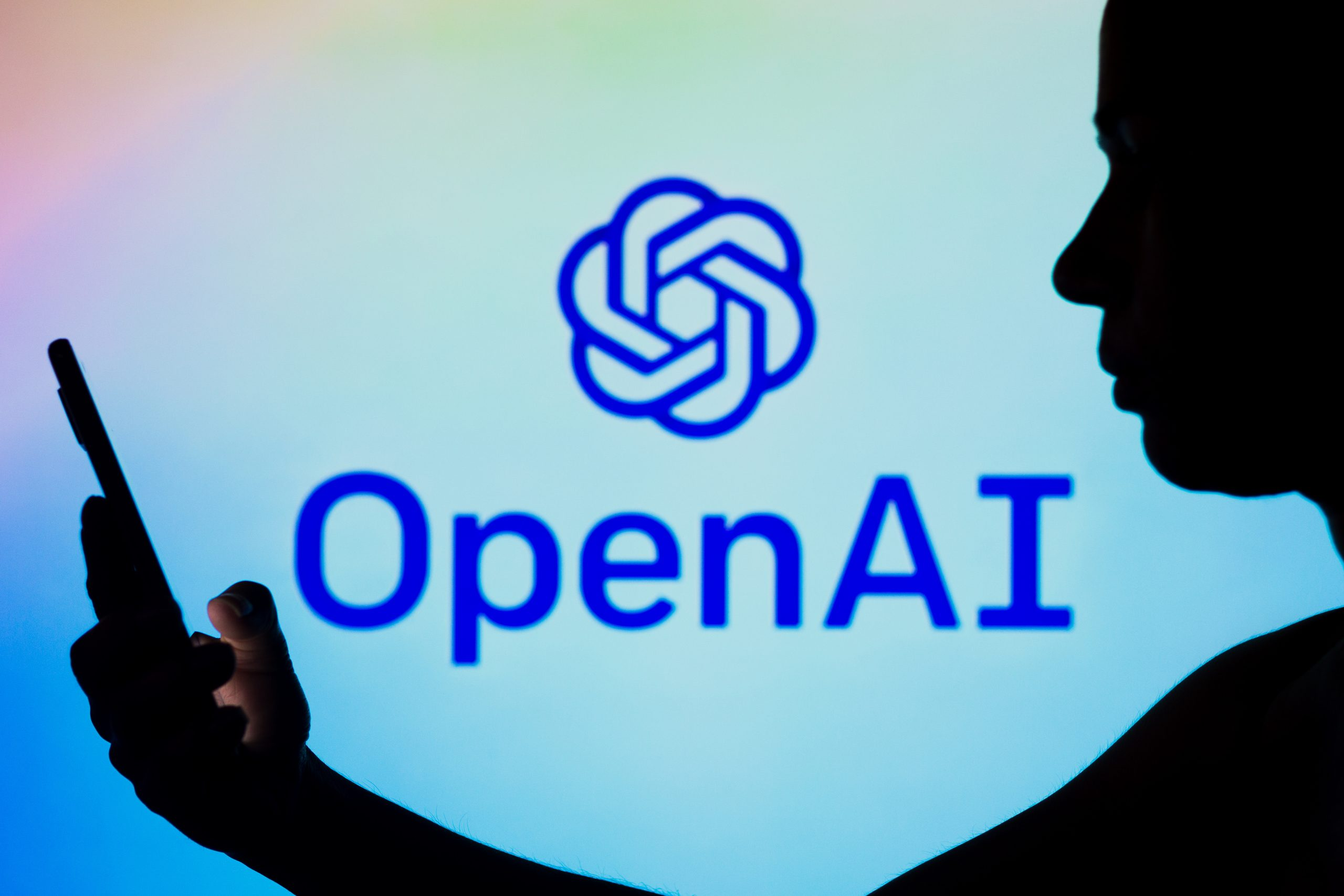 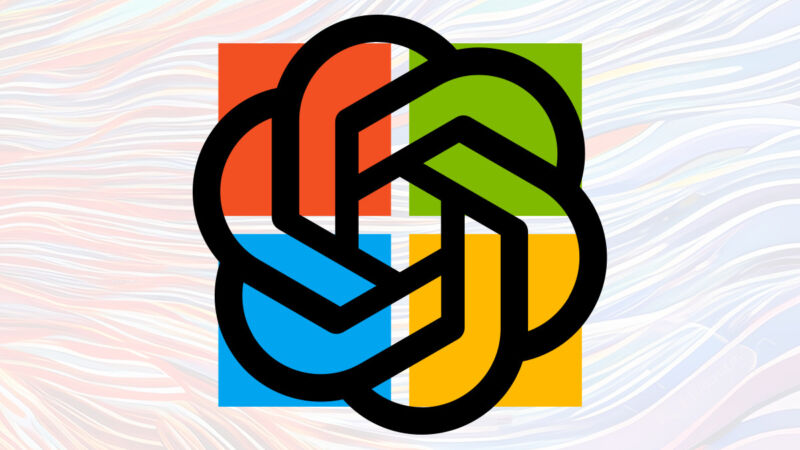 Sam Altman, CEO, Ilya Sutskever, Chief Scientist, Satya Nadella, Microsoft CEO, Greg Brockman, PresidentMain other Competing ModelsGemini Pro/Ultra (2024)Claude 2 AnthropicMixtral
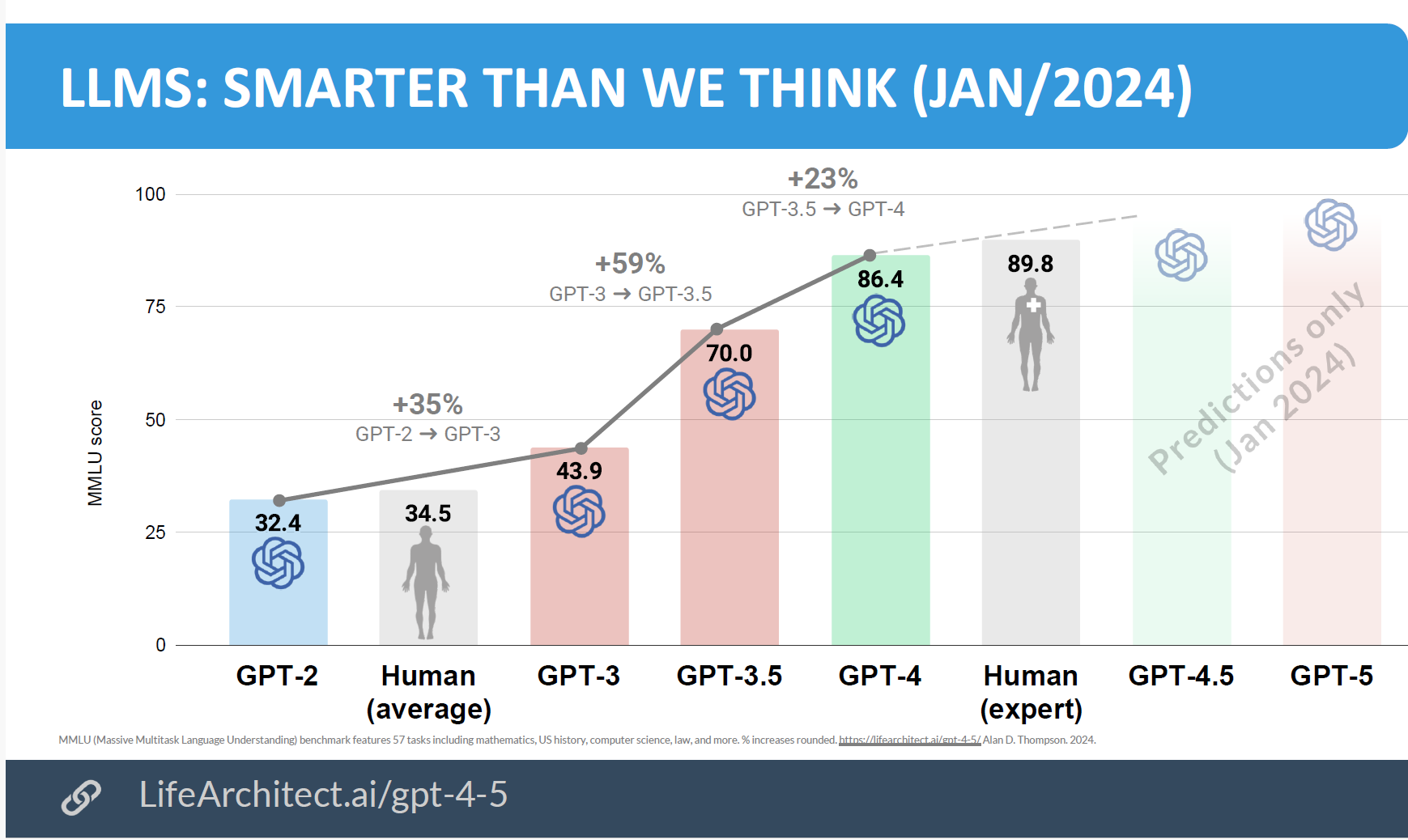 Massive Multitask Language Understanding Test, (57 Tasks) from Math to Law and Computer Science
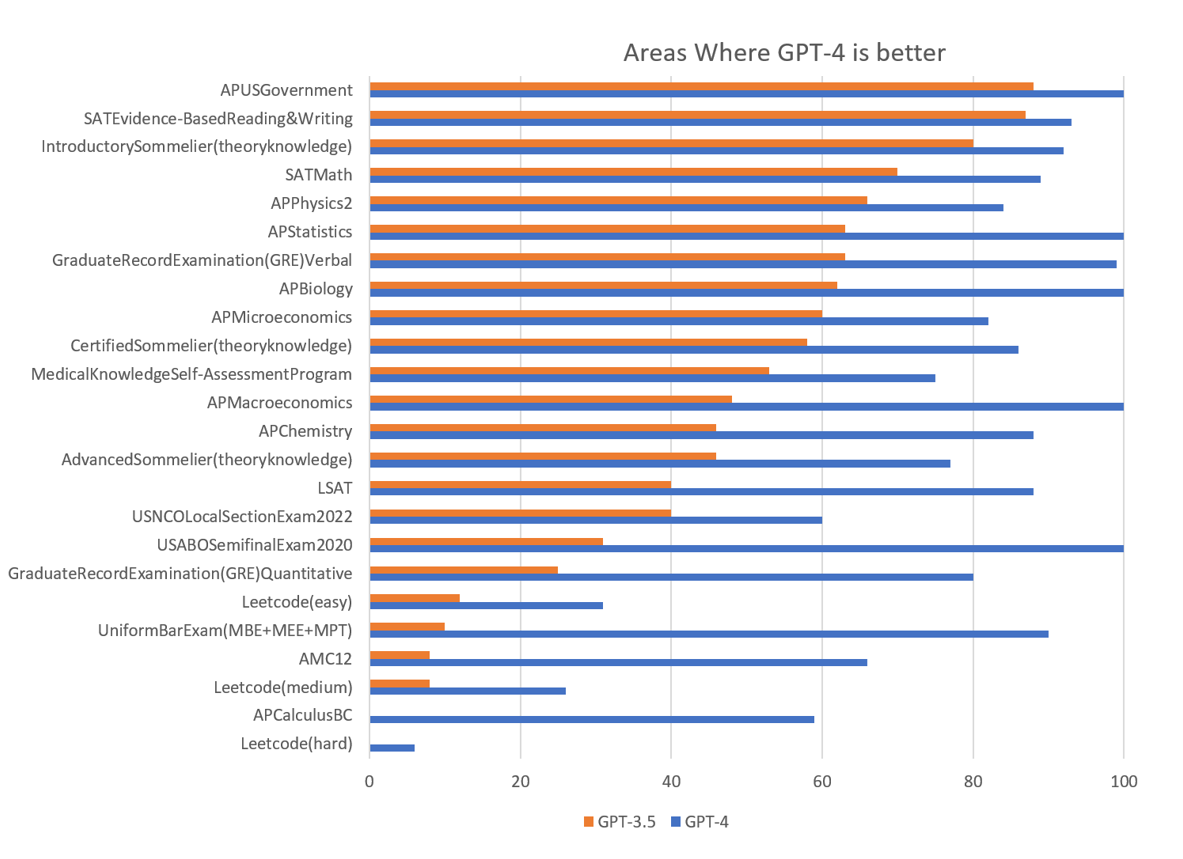 90%
85%
100%
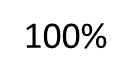 How Intelligent is GPT 4? Standardized High School and University Tests (GPT3.5 & GPT4.0Humans vs.Artificial Intelligence
100%
85%
80%
ChatGPT AI Use Case ScenariosShift in Knowledge Seeking from Search Engine Search to Direct Answers and Outcomes
General Knowledge Seeking, Language Translation, Knowledge Synthesis
Business: Business Development, Marketing, Analysis, Decision Making, Customer Support/Service, Troubleshooting, Business Plans
Education and Learning: Tutoring, language learning, homework, K-12, Undergraduates and Graduates
Content Creation: Articles, stories, administrative help and documents, creative ideas, poetry, scripts
Data Analysis: Summarization, analyzing data, generating reports, business analysisWellness and Mental Health: empathetic and professional responsesPersonal Assistant: Managing Schedules, organizing reminders
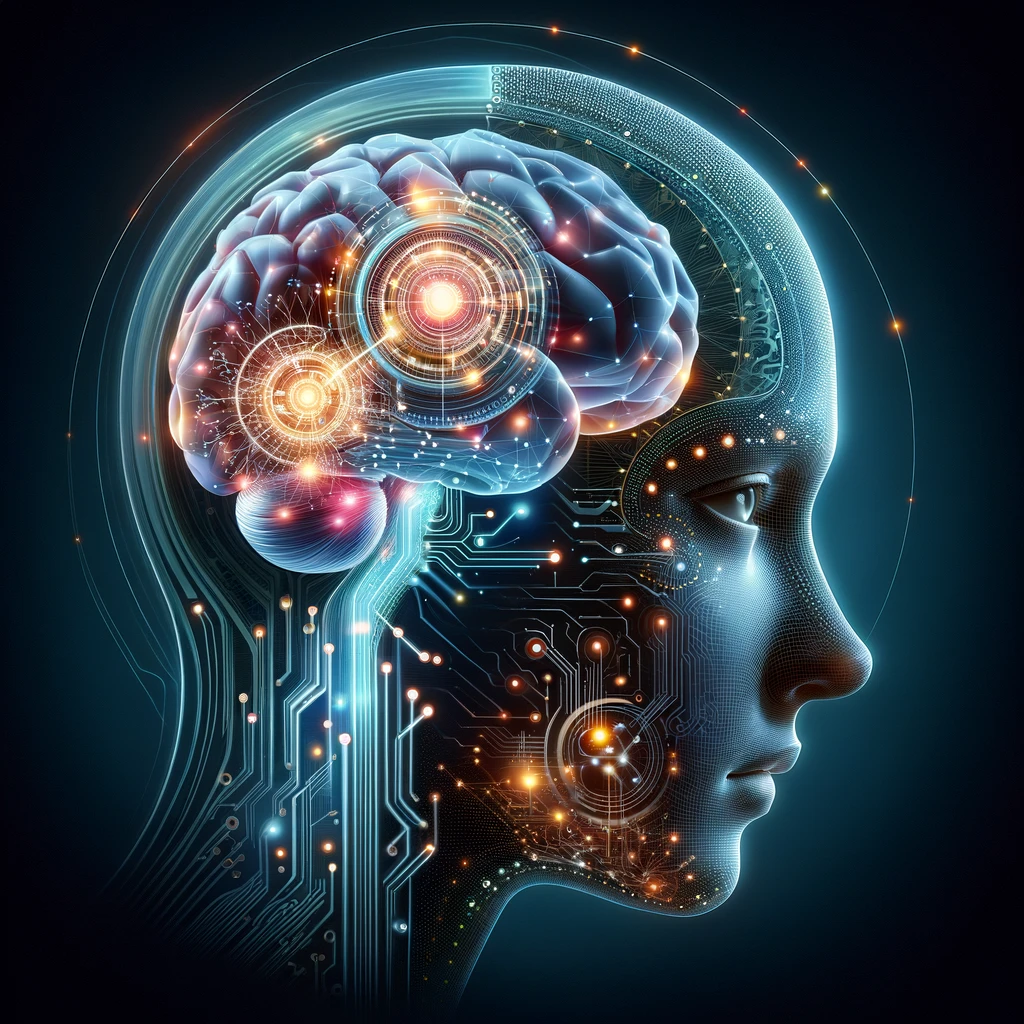 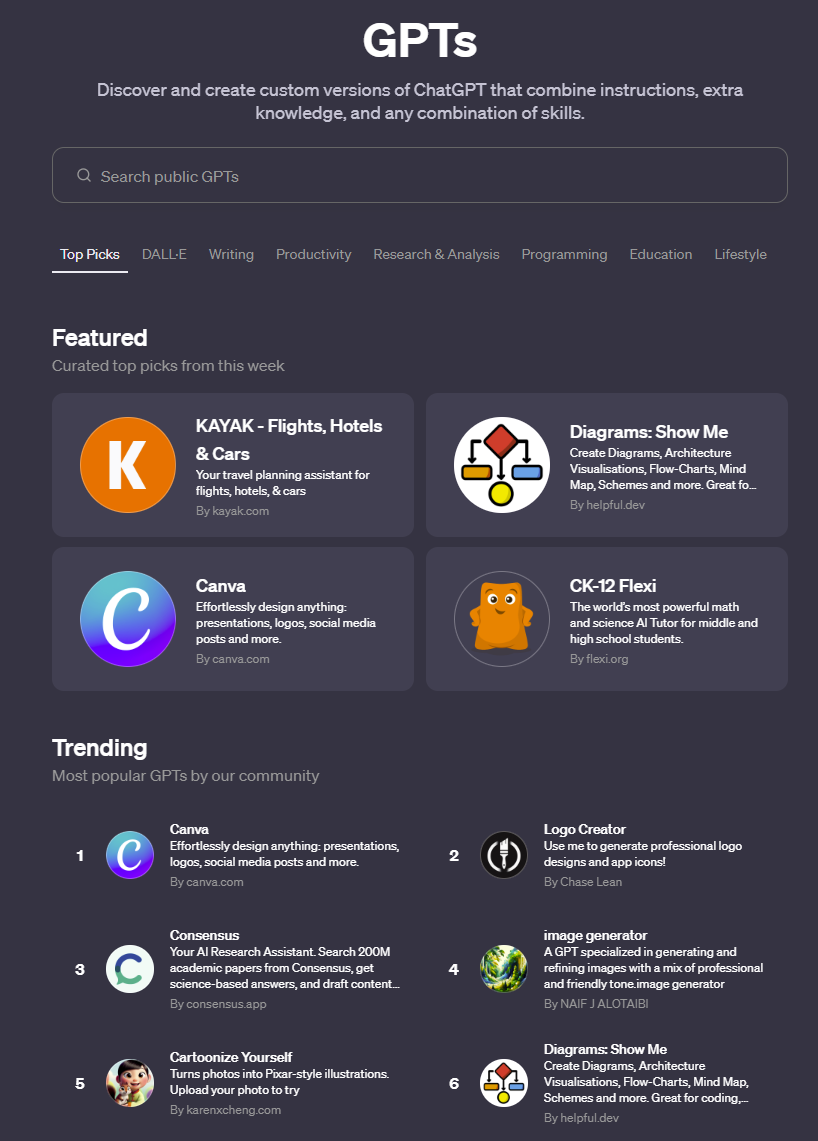 Open AI’s GPT Store Memberships but Apps are free
Featured and TrendingDalle (Multimodal Based)Writing RelatedResearch and AnalysisProgrammingEducationVideo Making, Marketing Related
Research & Analysis GPT 4.0
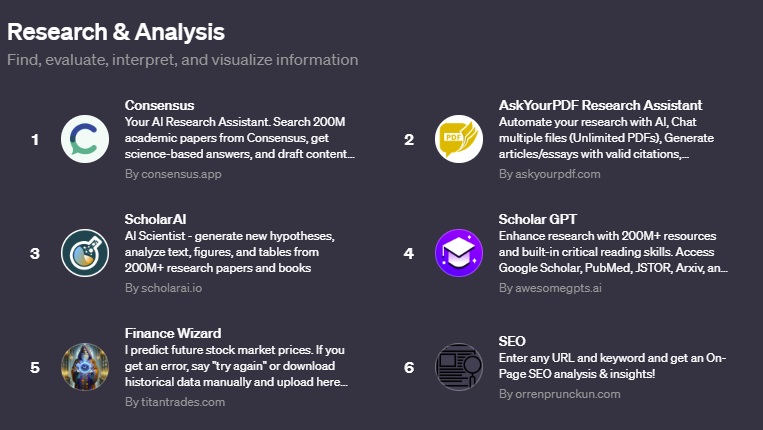 Education, GPT 4.0
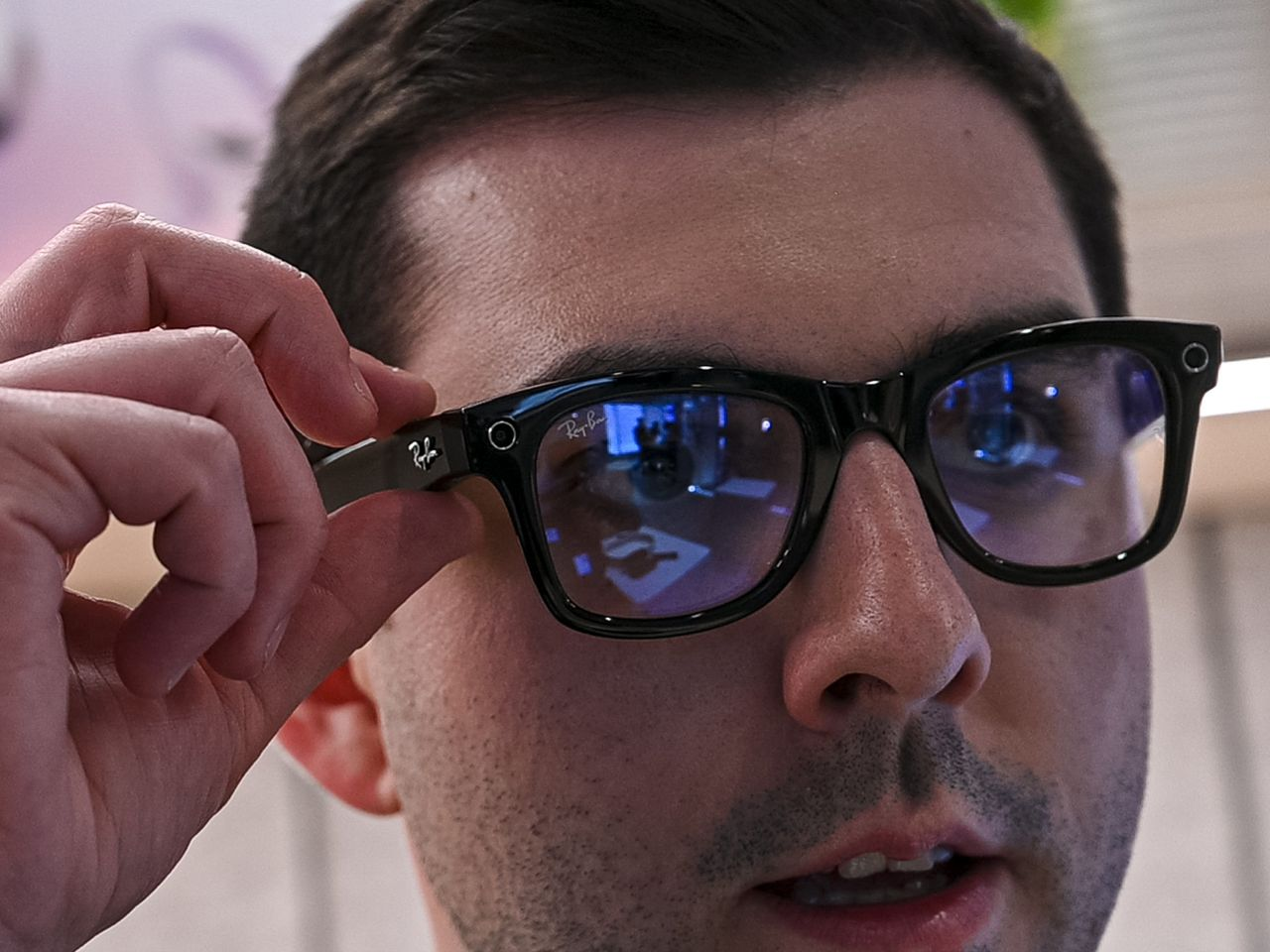 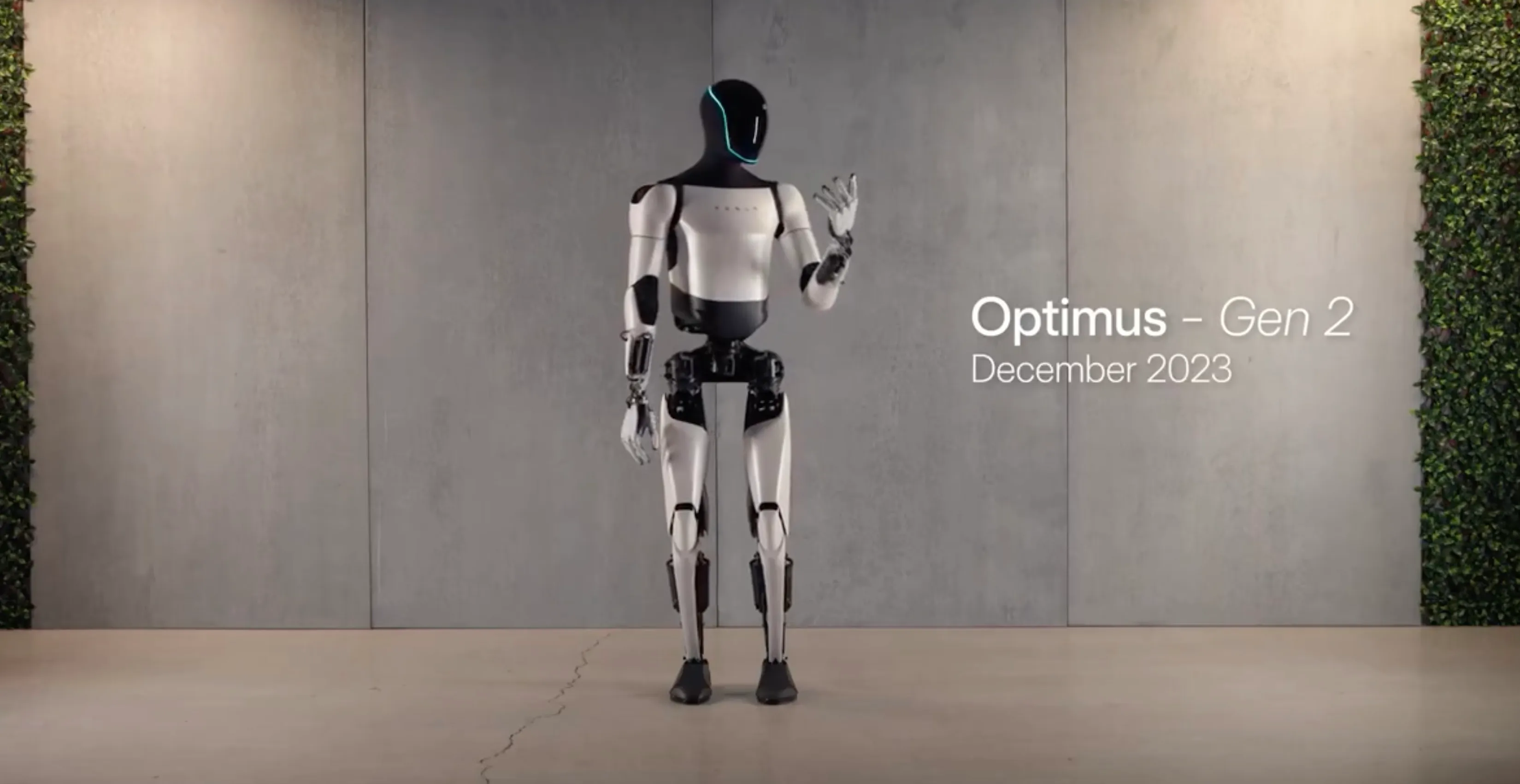 Multimodal AI, GPT4 + Image/Voice/Audio-visual and Force Feedback Models (Robotics), 2024+
Image GeneratorsDalle-3, Midjourney Stable  DiffusionText to Image and Image to Video Models
Video Generators: Runway, PIKA, Stable Diffusion Video, Lumiere, Image to Video, Text to Video, Video to Video
Device Integration & Robots:  Optimus (Tesla Bot), Boston Dynamics, NVIDIA, Meta’s Rayban Glasses AI + XRSmart Phone Integration
Use Case Scenarios:  Powerpoint to Essay, Natural Human Instructions:No code movement, PDF to ImageAugmenting the Senses:XR (Extended Mixed  Media Reality + AIArtificial Intelligence
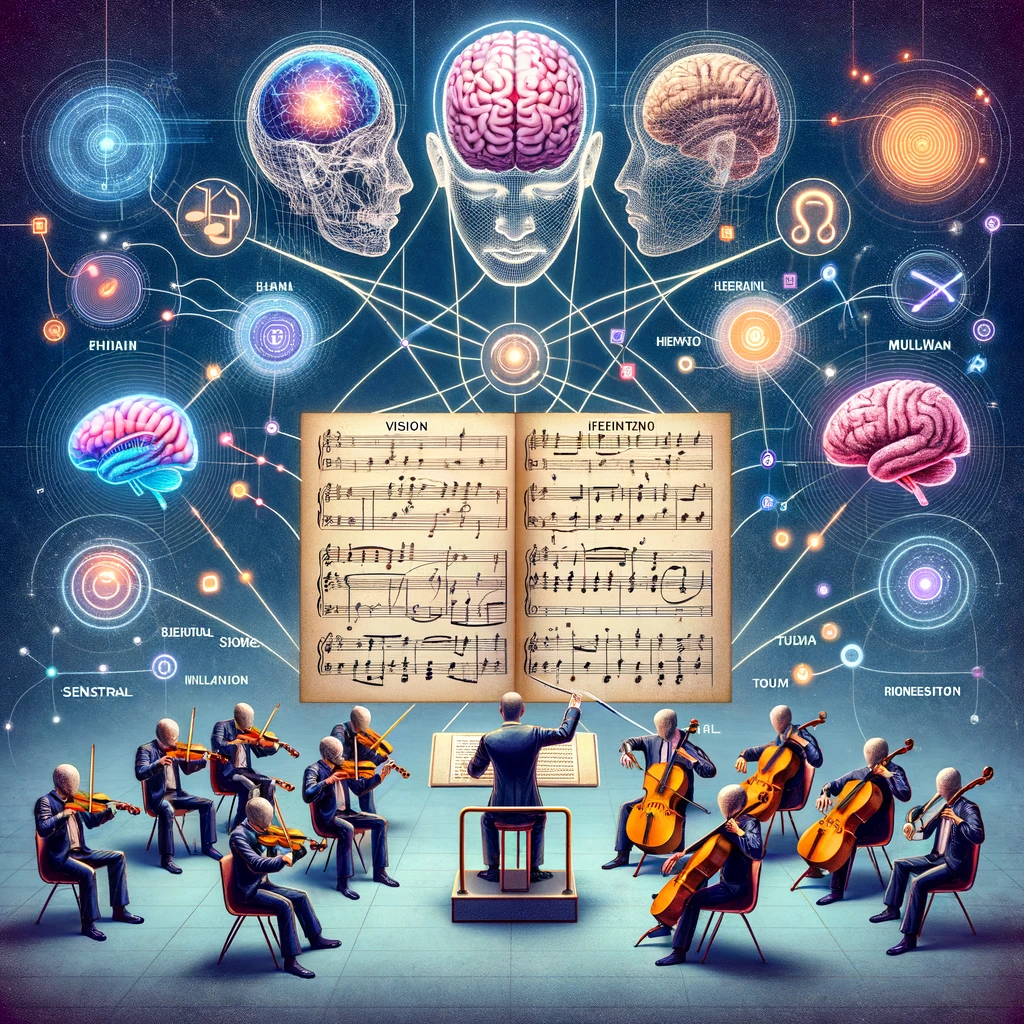 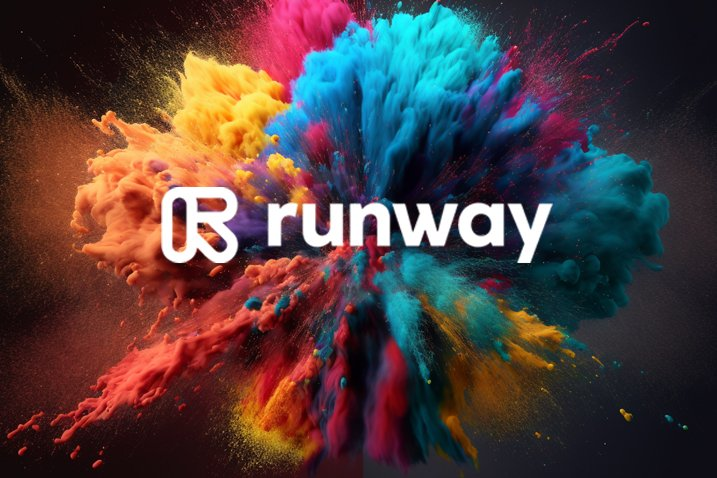 Autonomous Agents 2024Linked AI’s working  together
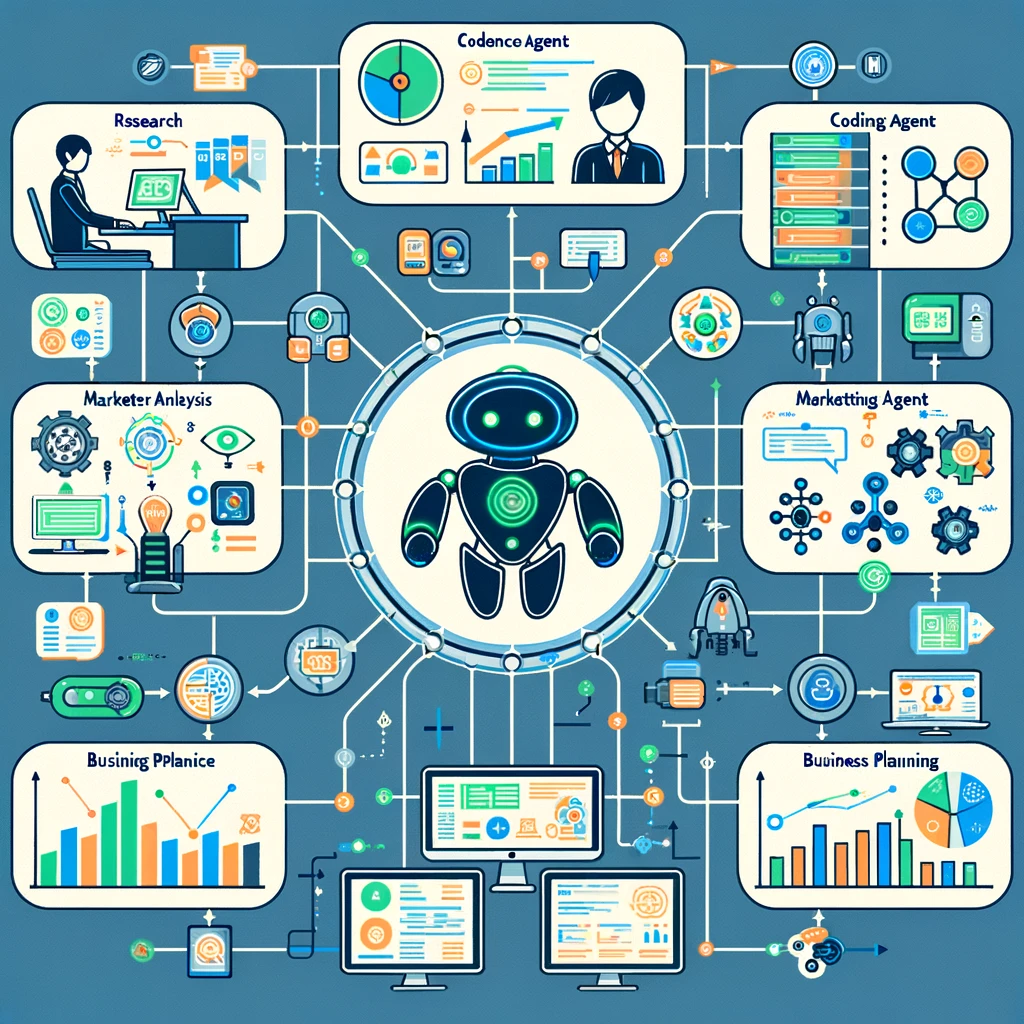 Autonomous agents are AI systems or entities that operate independently to perform tasks or make decisions

Autonomy: Operates independently without human intervention.
Adaptability: Learns and adapts to new environments and experiences.
Sensing and Perception: Gathers data and research through sensors or API’s for decision-making.
Goal-Oriented: Designed to achieve specific objectives or tasks.
Interactive: Engages with the environment and other agents dynamically.
Examples Autogen, Agent GPT, OpenAI GPT StoreList: https://toplist-central.com/list/best-autonomous-ai-agents  
Tasks:  Research and Produce a Paper or Business Report, Produce a Website and Marketing Plan, Research and Trade Stocks/Options
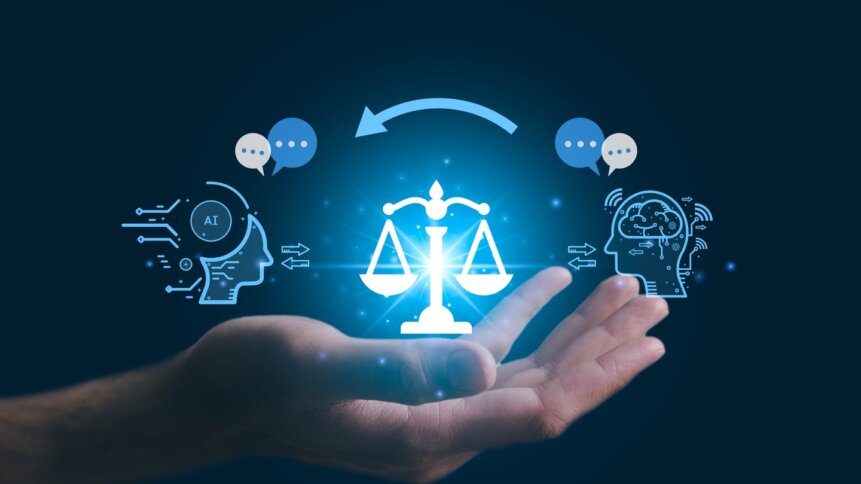 AI Ethics, Safety, Alignment,Accuracy and Precision
AI Hallucination(False Comments, Made up Results)
Bias and Data (Began 2017)
Neural Nets and Complexity
Ethics and Censorship
Ethics and Law
Alignment: Alignment with Human Values
Deep Fakes and Elections, Manipulation, Propaganda, Information Literacy
Constitution (Anthropic)
New Horizons for AI in Libraries (De Gruyter)
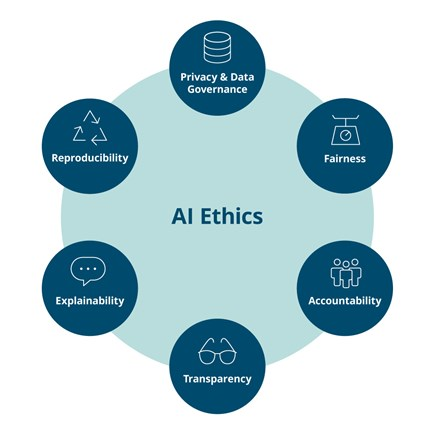 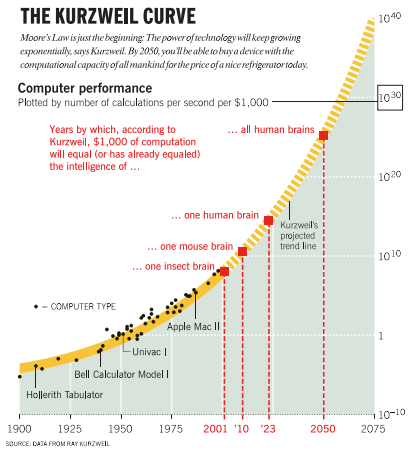 AI, Artificial General Intelligence AGI and ASI (Artificial Superintelligence)
AGI (Artificial General Intelligence): A form of AI that equals average human intelligence, capable of performing any intellectual task that a human being can.
ASI (Artificial Super Intelligence): An AI that surpasses human intelligence across all areas, including creativity, general wisdom, and problem-solving.
Select Bibliography, Further Sources, February 2024
Language Models
GPT 4: Open AI  (Dalle-3, Multimodal, GPT Store, 20.00$)
Gemini Ultra (2024)
Mixtral (More Technical Knowledge Needed, Open Source)
Microsoft Copilot (GPT4, Dalle, Free, Limited Horizons on Knowledge)
Image and Video Generators
Dalle-3 (Open AI), MidjourneyPIKA Labs, RunwayLumiere (2024)
Autonomous Agents Top ListsTop 5Top 11AI Websites and Youtube AI NewsWes Roth: General AI NewsMattVidPro AI: Uninversity Millenial PerspectivesMattew Berman: Programming and AIThe AI Grid (Good British AI News Site, Ph.D. Candidate)AcademicResearchGate, Dr Raymond Uzwyshyn,  Papers, Presentations, ProjectsDr. Alan Thompson: Human/AI BenchmarkingTwo Minute Papers, Dr. Karoly Zsolnai-Feher
Presentationhttps://www.researchgate.net/profile/Raymond-Uzwyshyn/research
Questions and Comments?
Marshall McLuhan: Extensions of Man